JOY
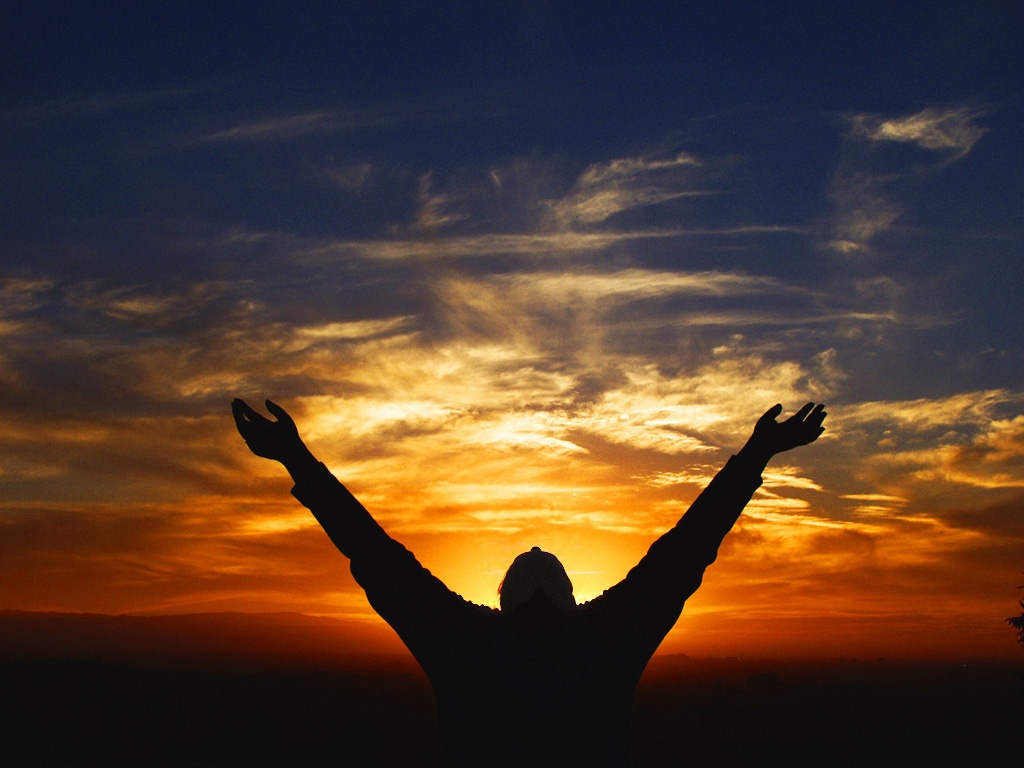 What Is It?
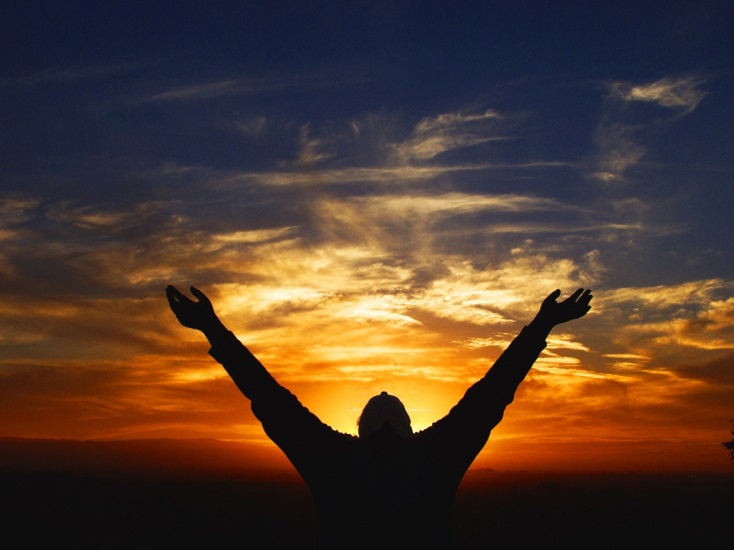 True joy is not based on emotion.
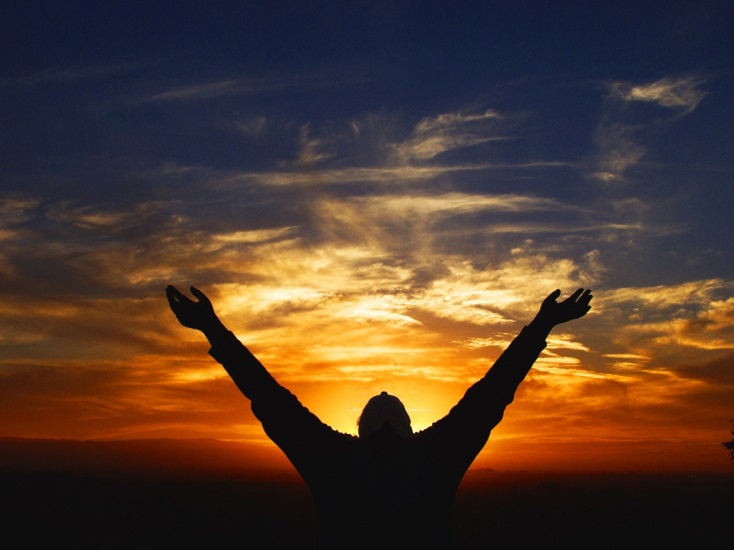 True joy is not based on outward circumstance.
How do you expect me to be joyful when … ?
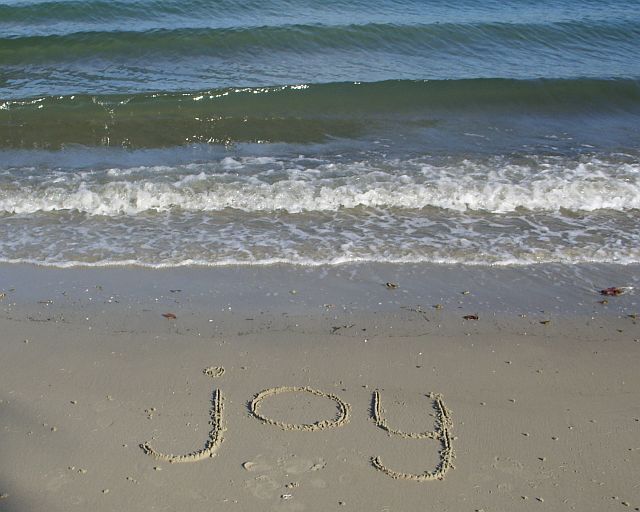 JOY
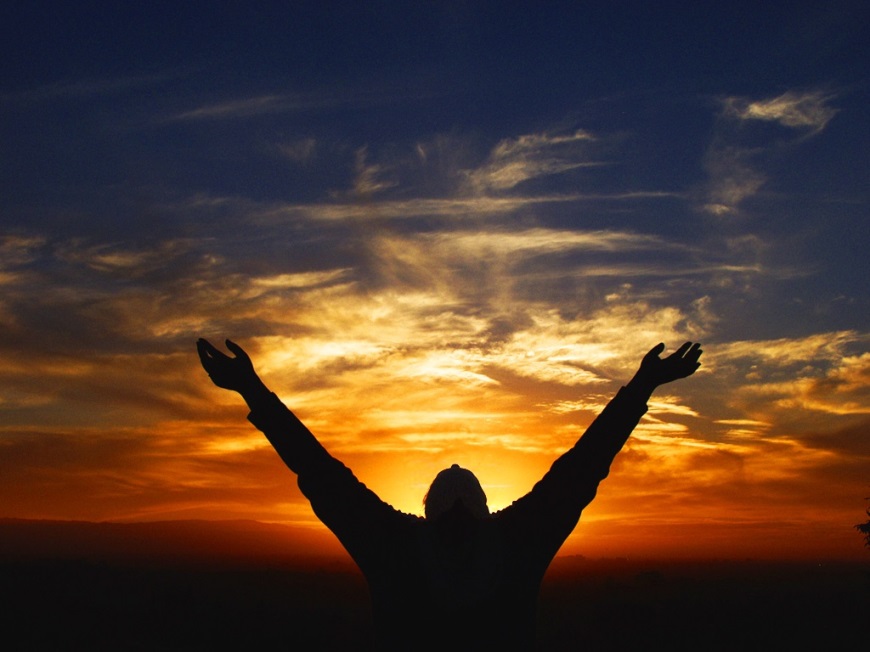 Are you as joyful today as when you first became a Christian?
JOY
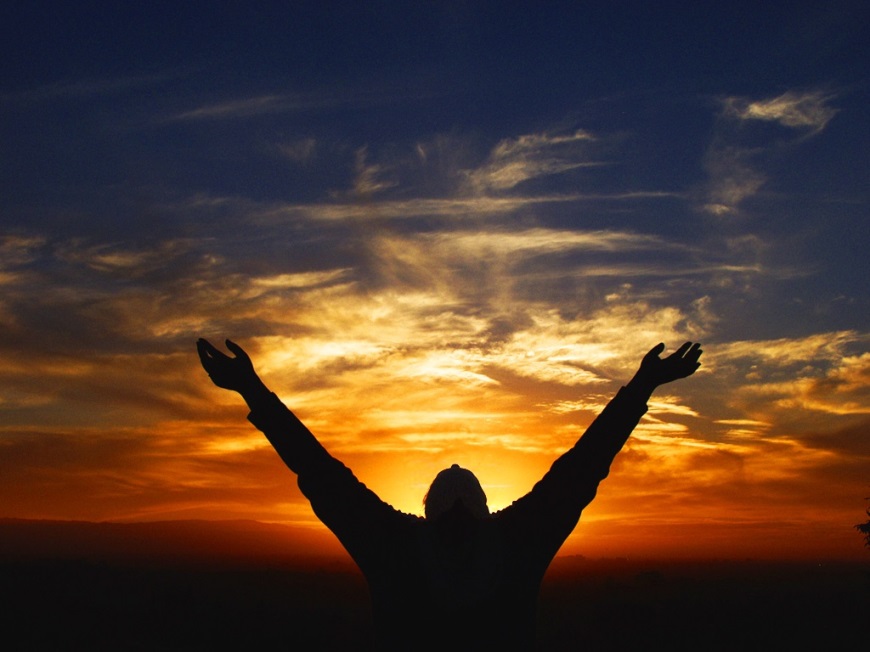 As we mature spiritually, we realize how bad sin really is.
JOY
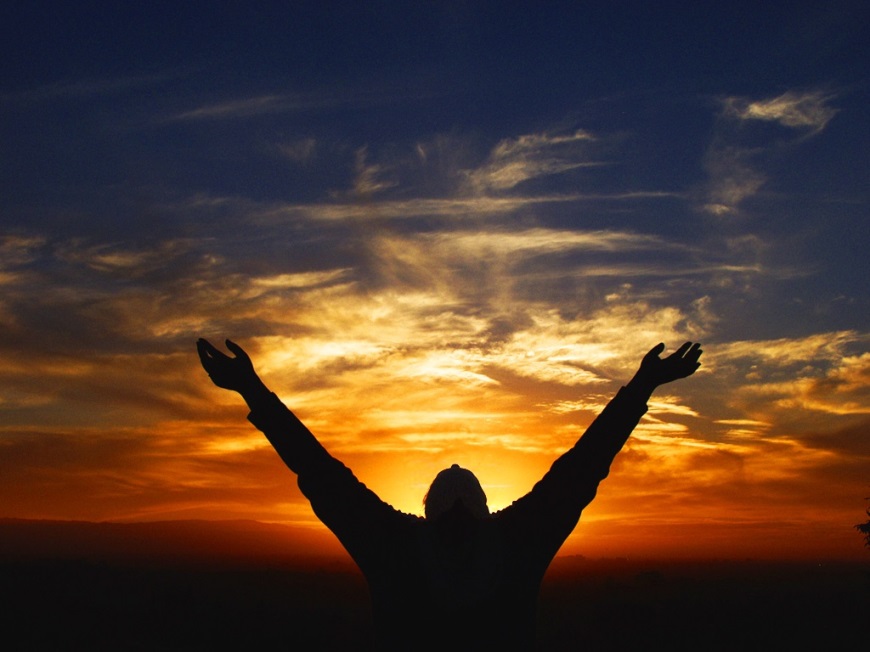 We accept initial forgiveness by grace, then tend to rely on merit.
If you live to be 80 or 90 years old, will your hope be on something other than forgiveness?
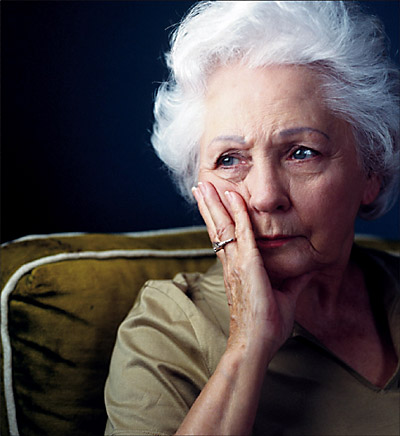